Самопрезентация на конкурс«Воспитатель года»
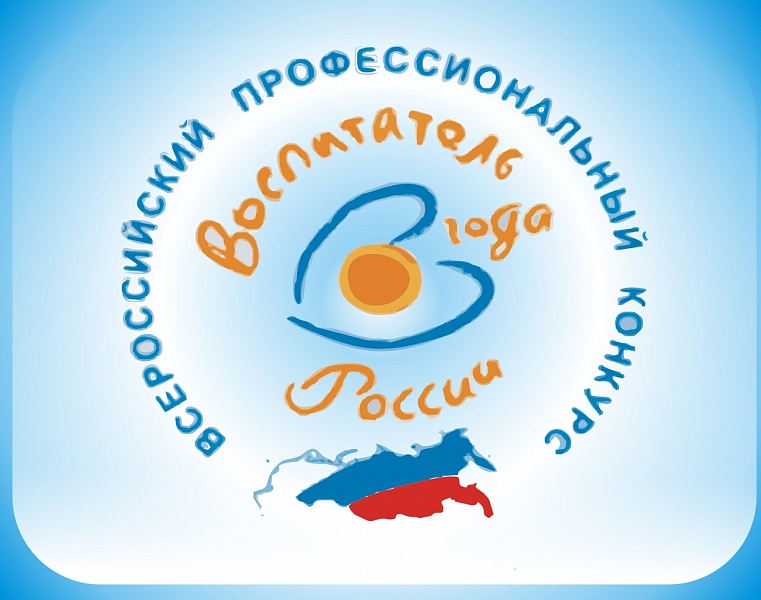 Автор  работы:
Мехтиева Тамила Ферхадовна
Воспитатель МКОУ 
«Корчагский детский сад»
Сулейман Стальский район
Республика Дагестан
«Выберите себе работу по душе, и вам не придется работать ни одного дня в своей жизни».
                                                                     Конфуций
.
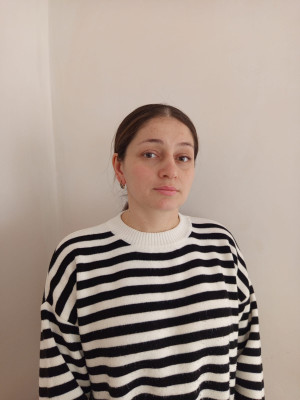 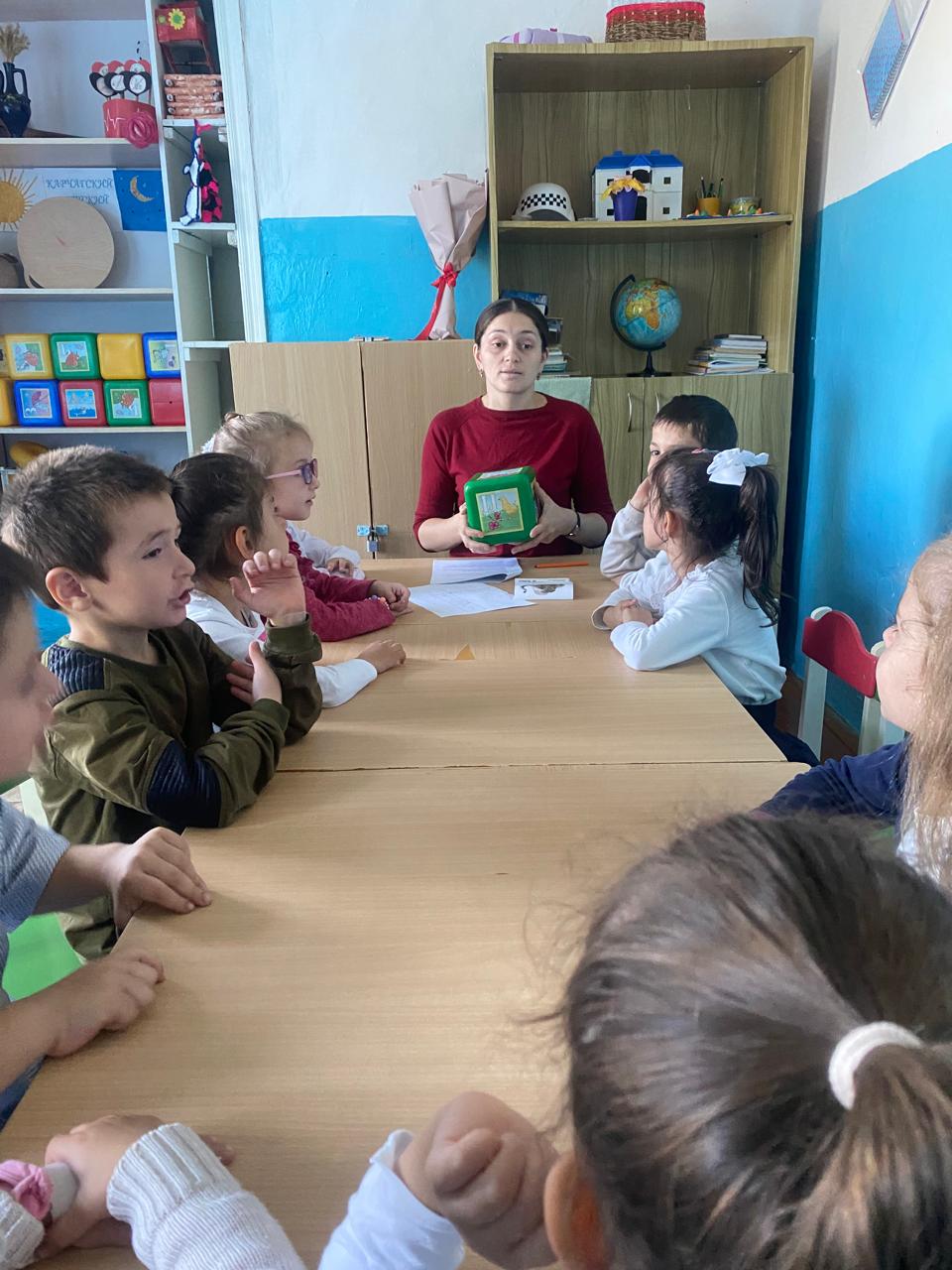 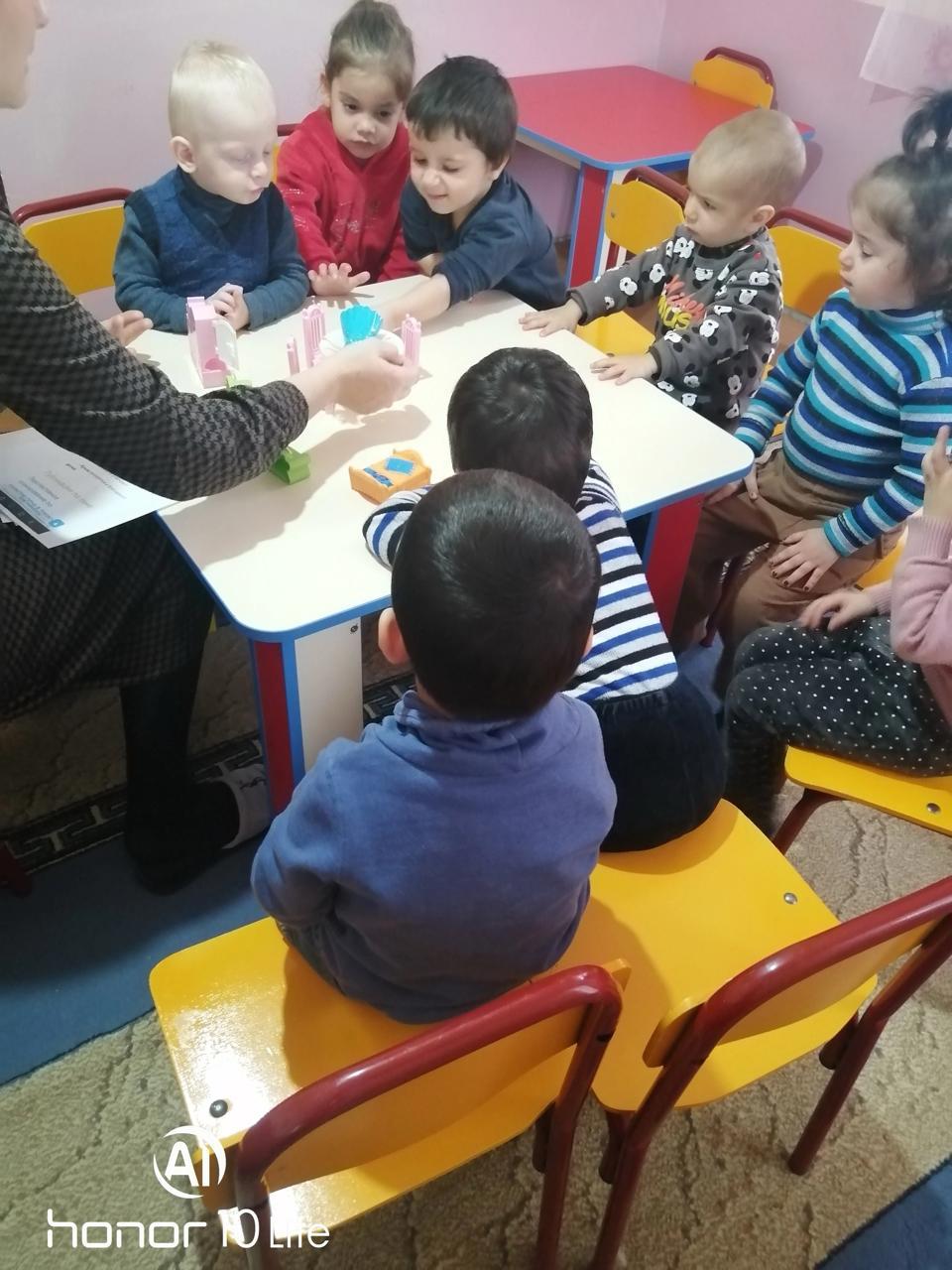 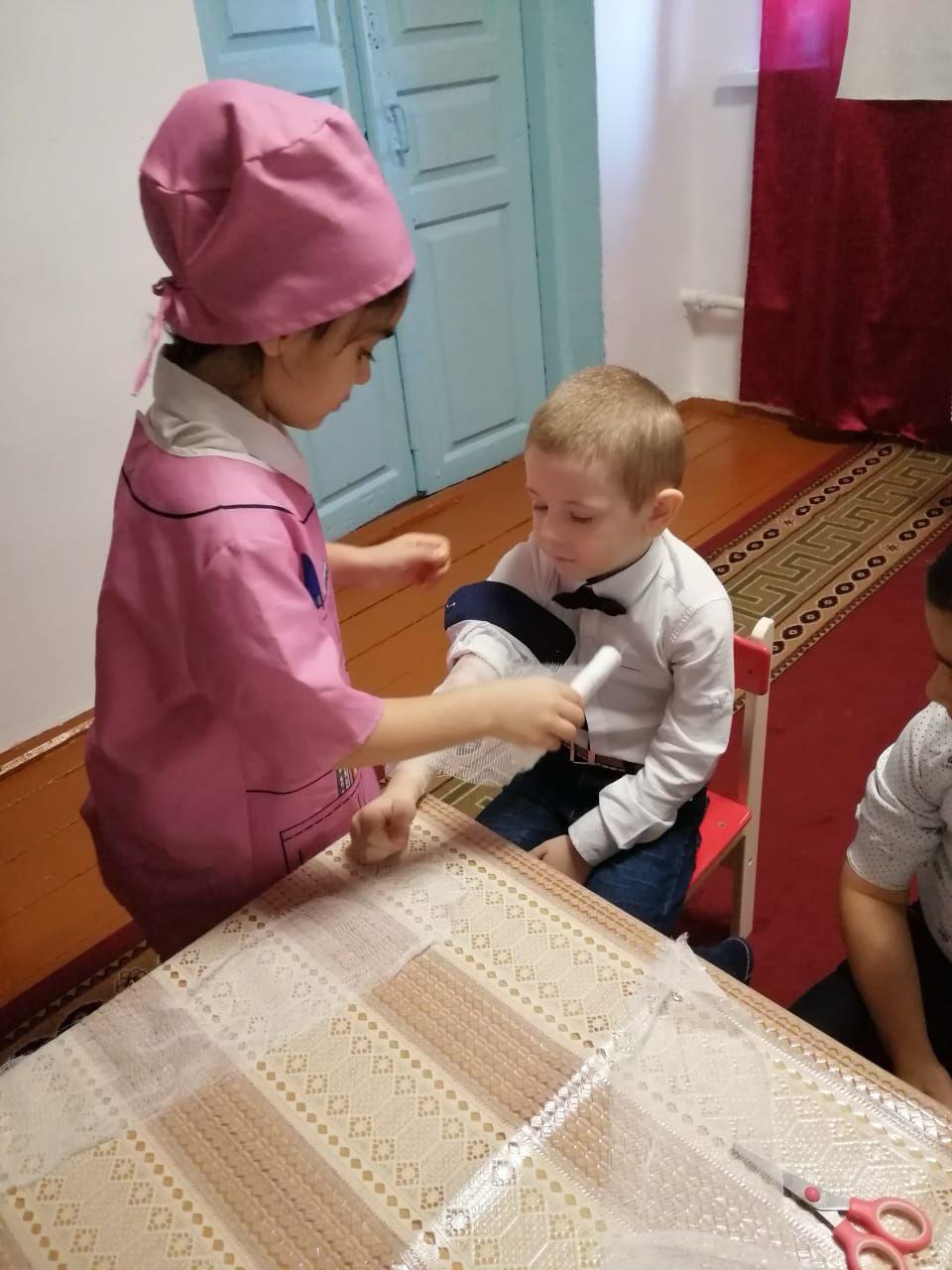 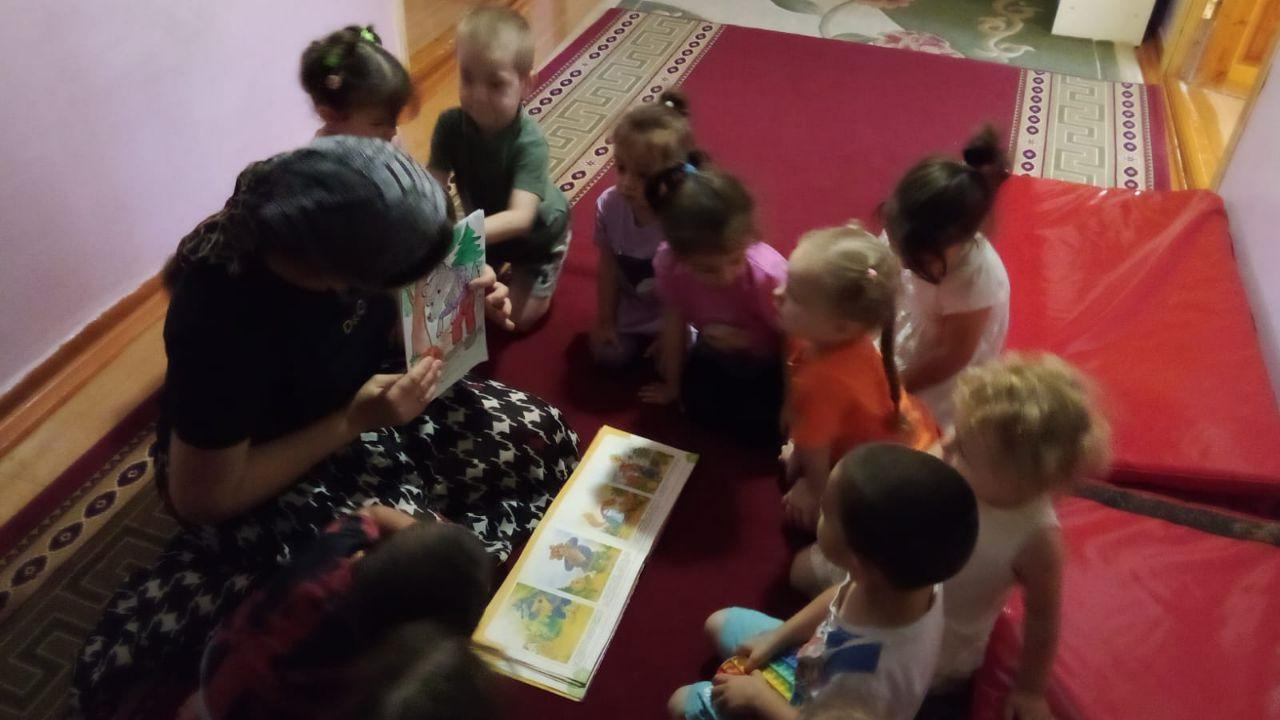 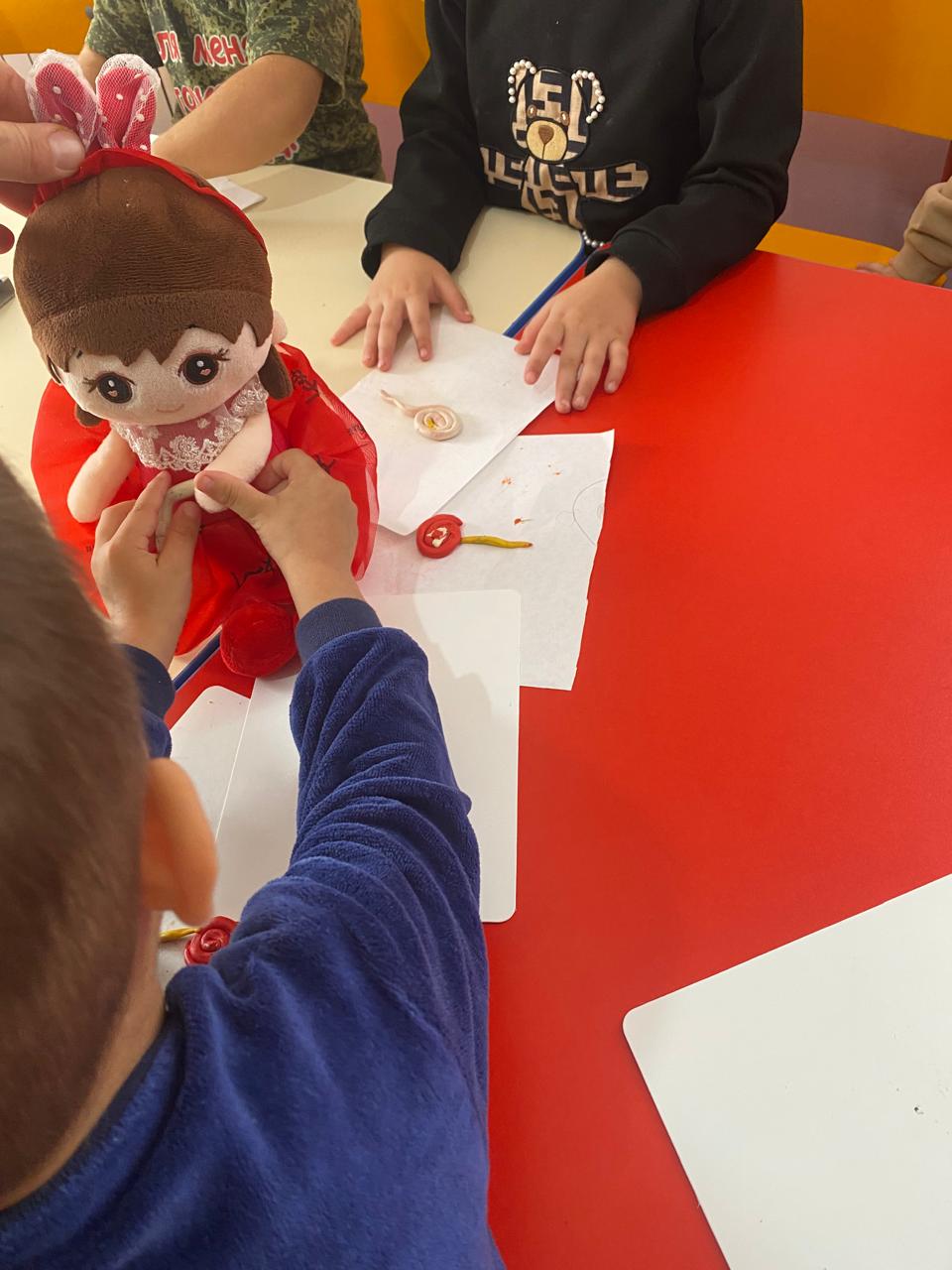 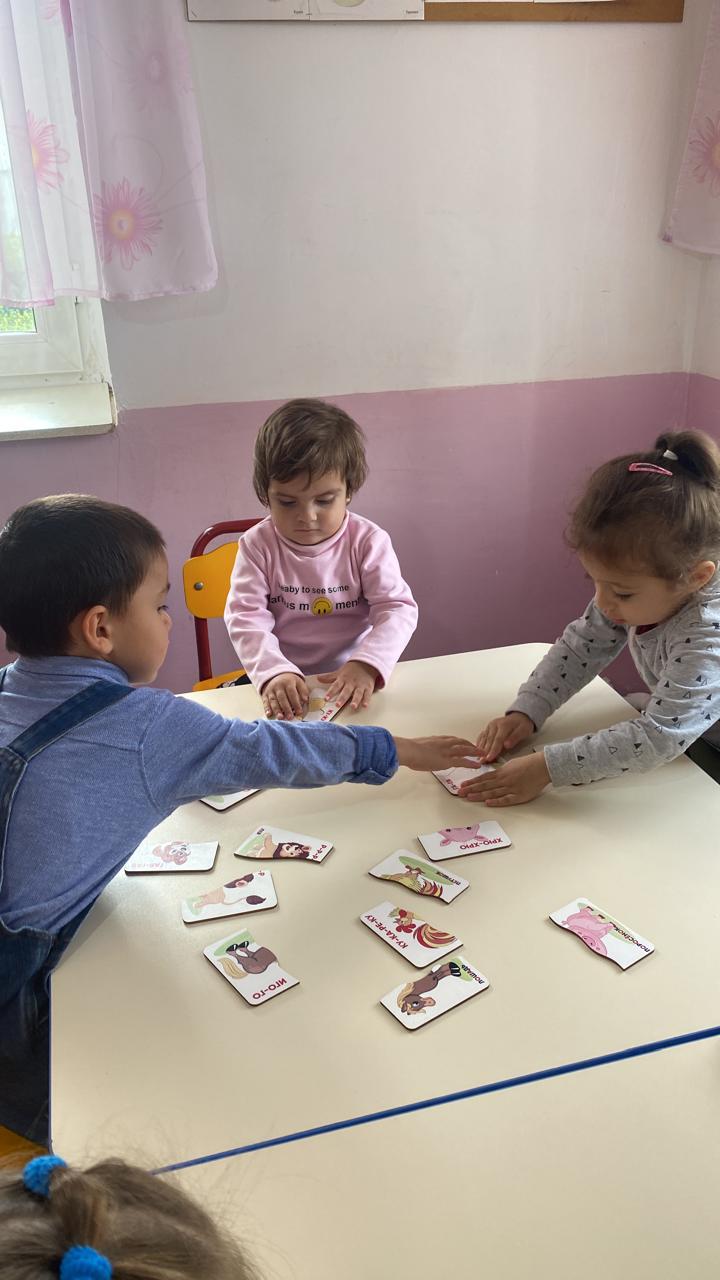 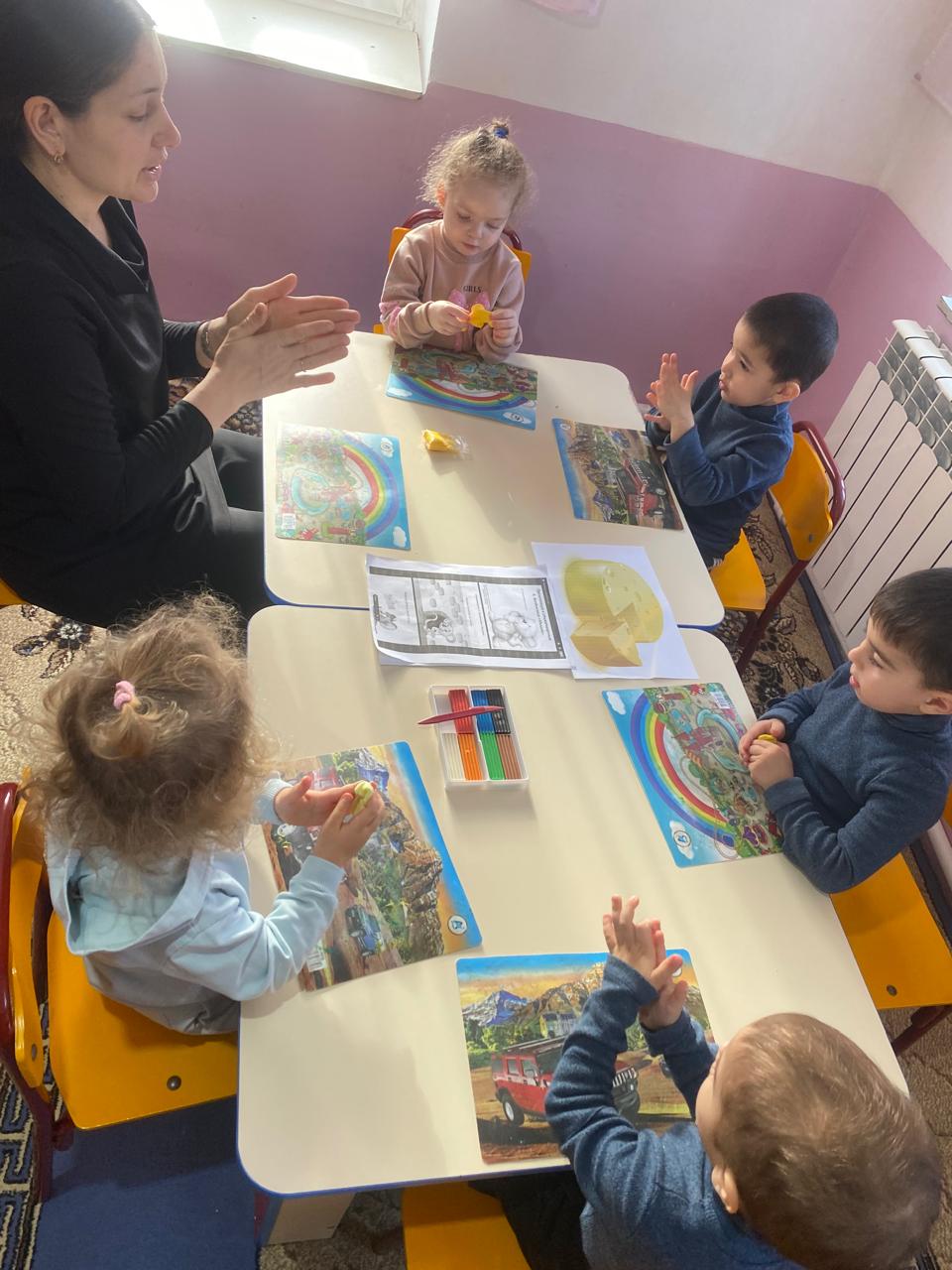 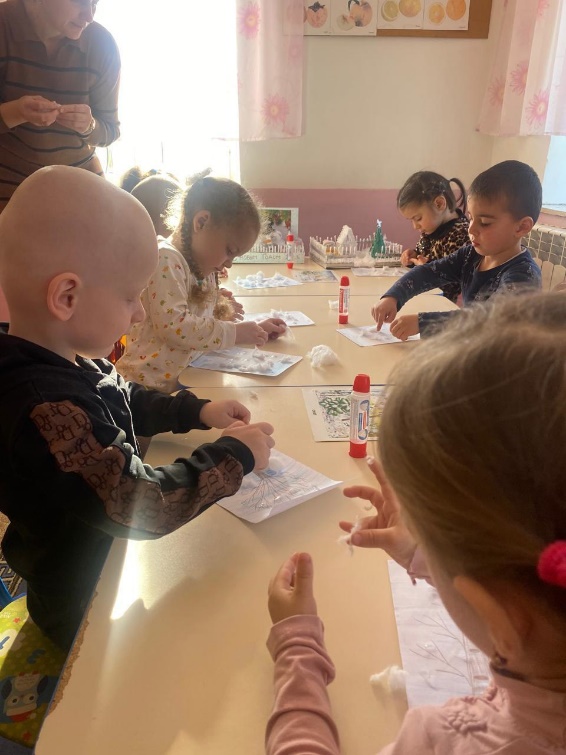 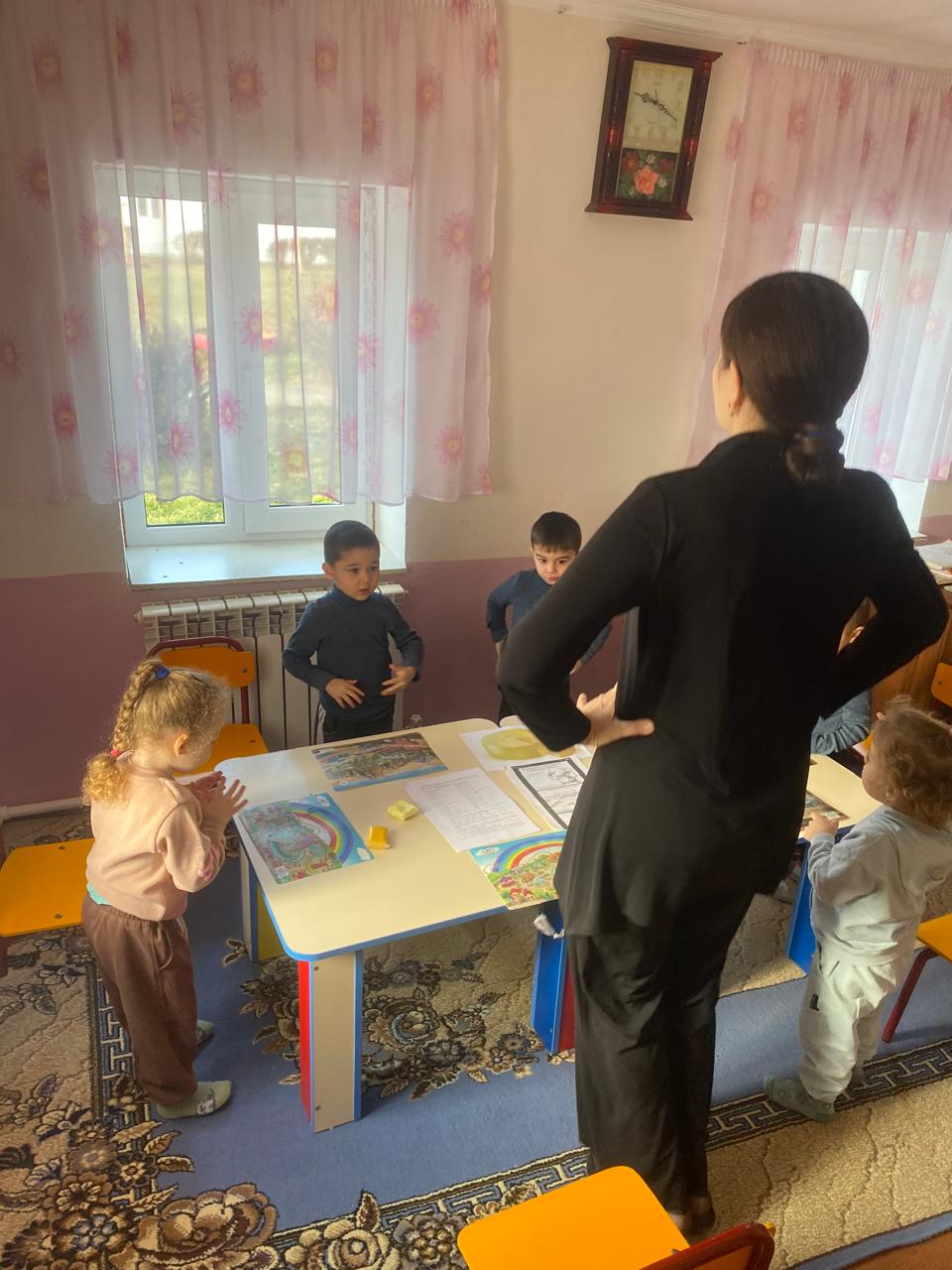 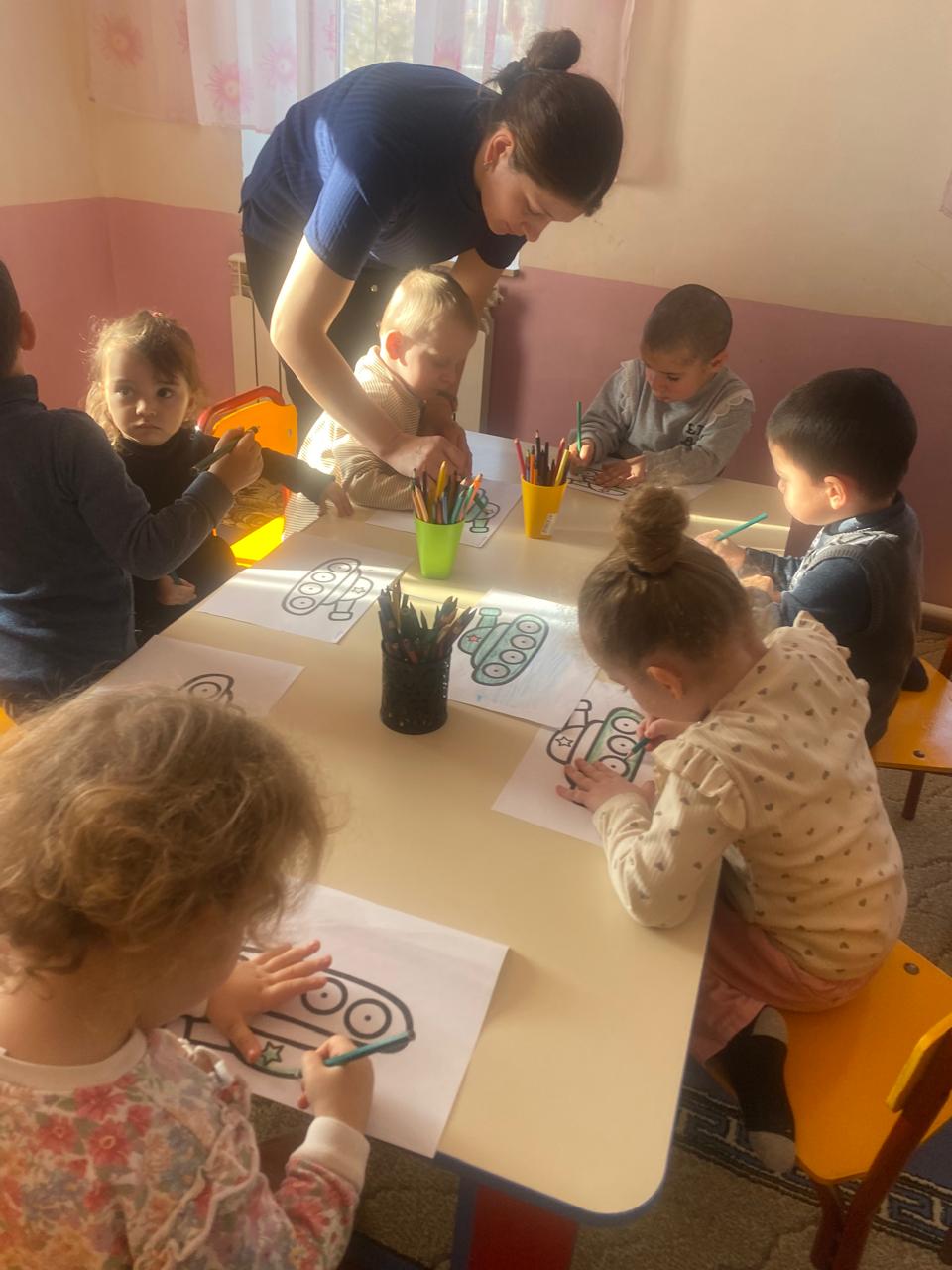 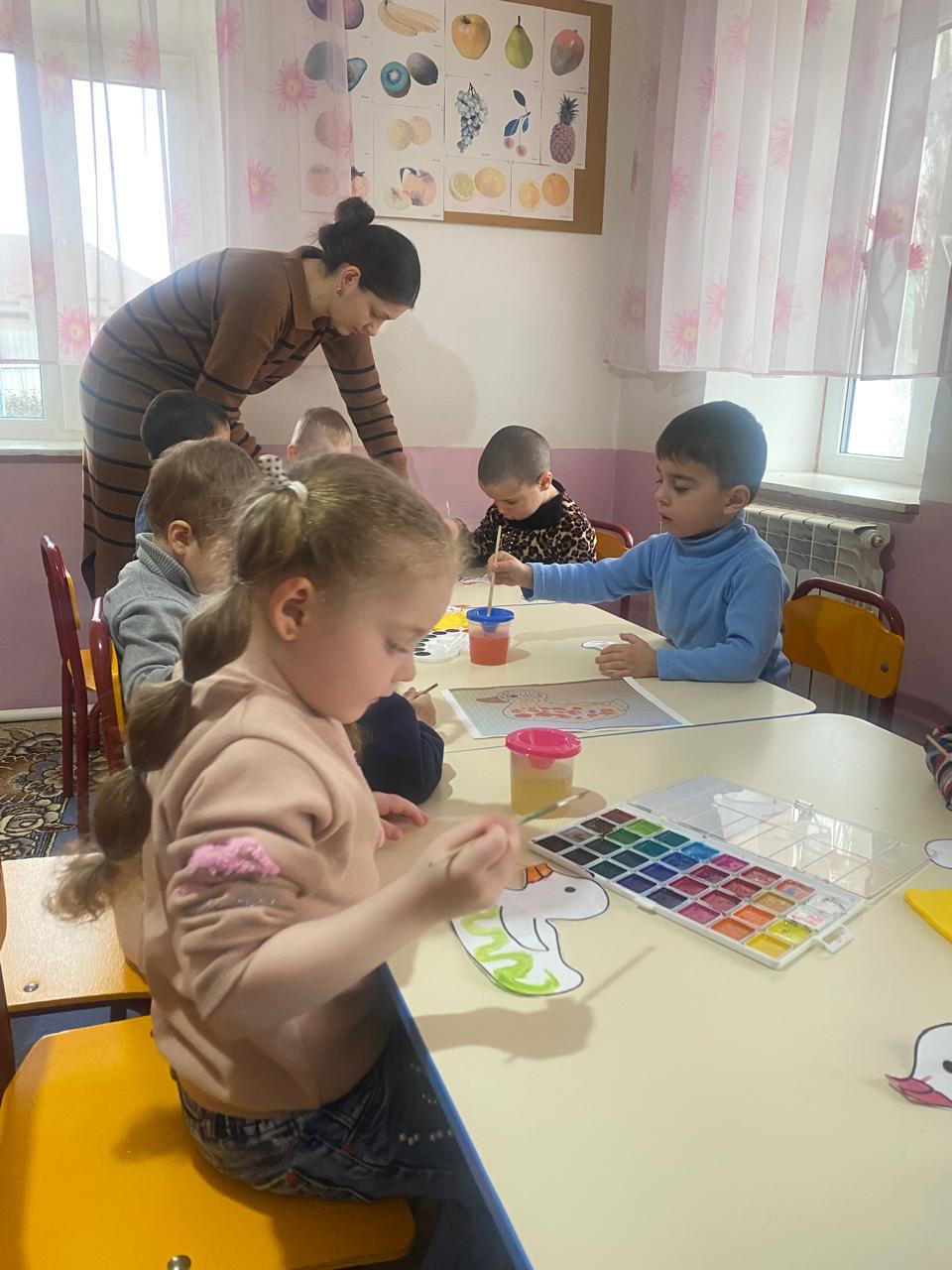 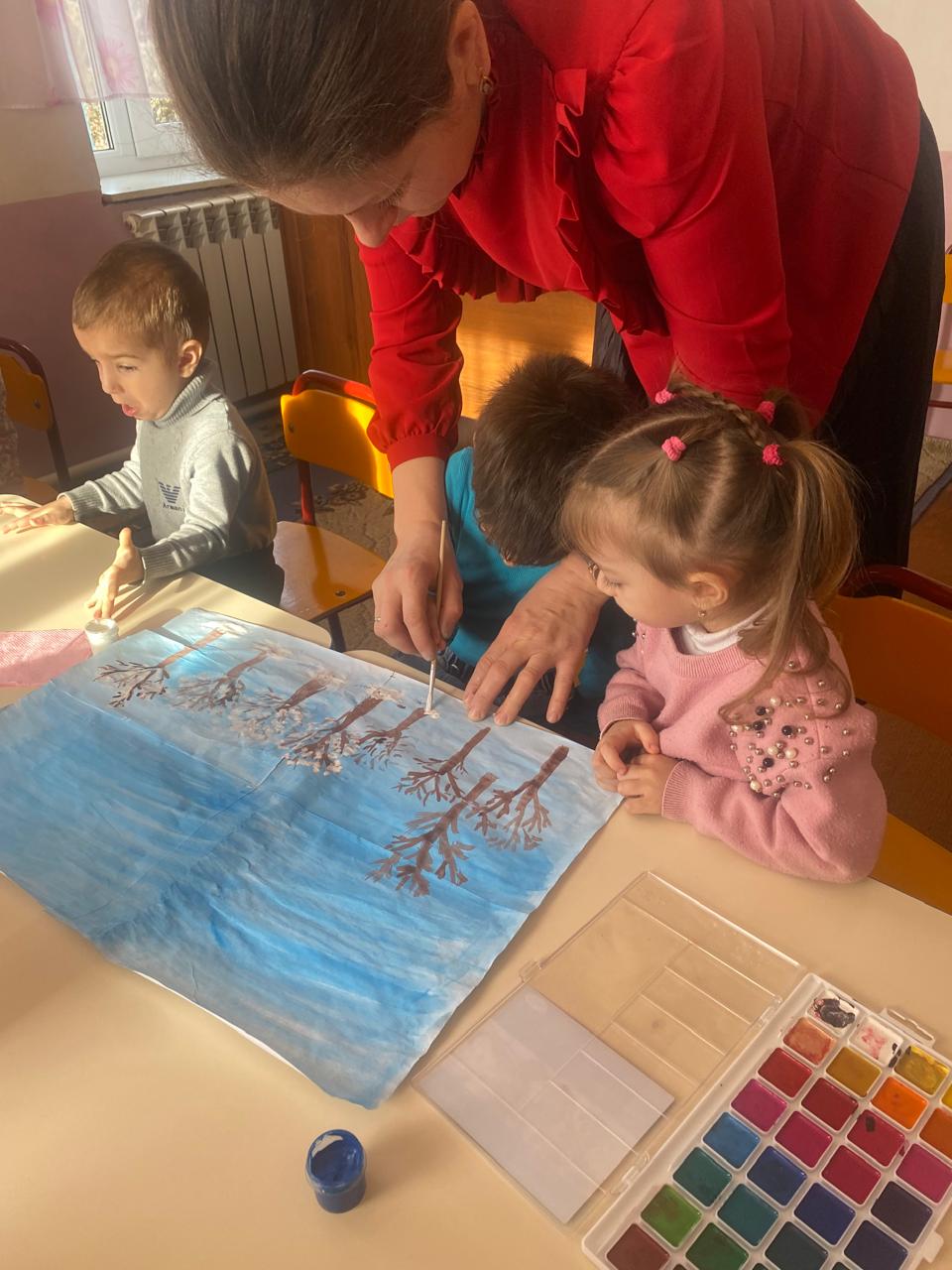 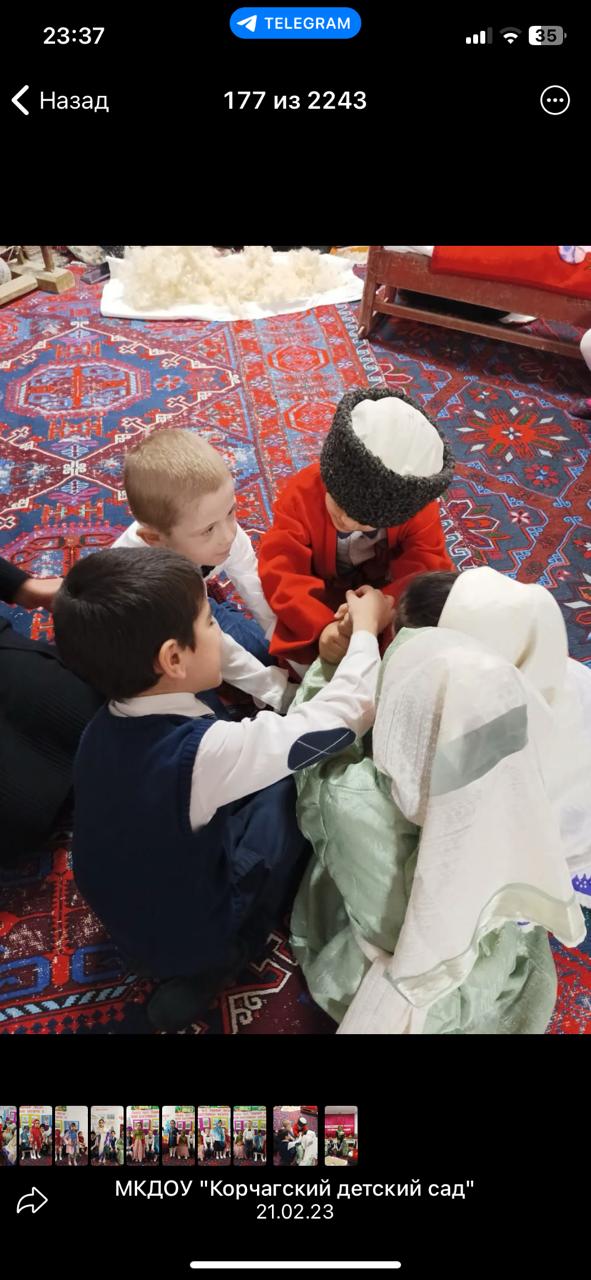 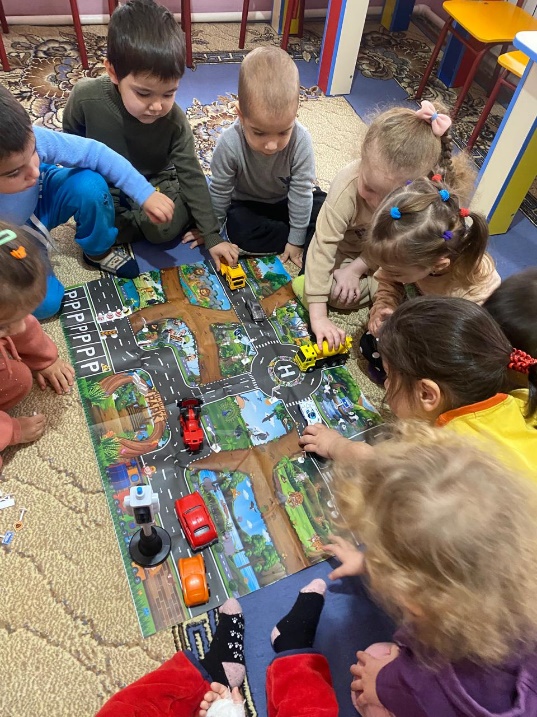 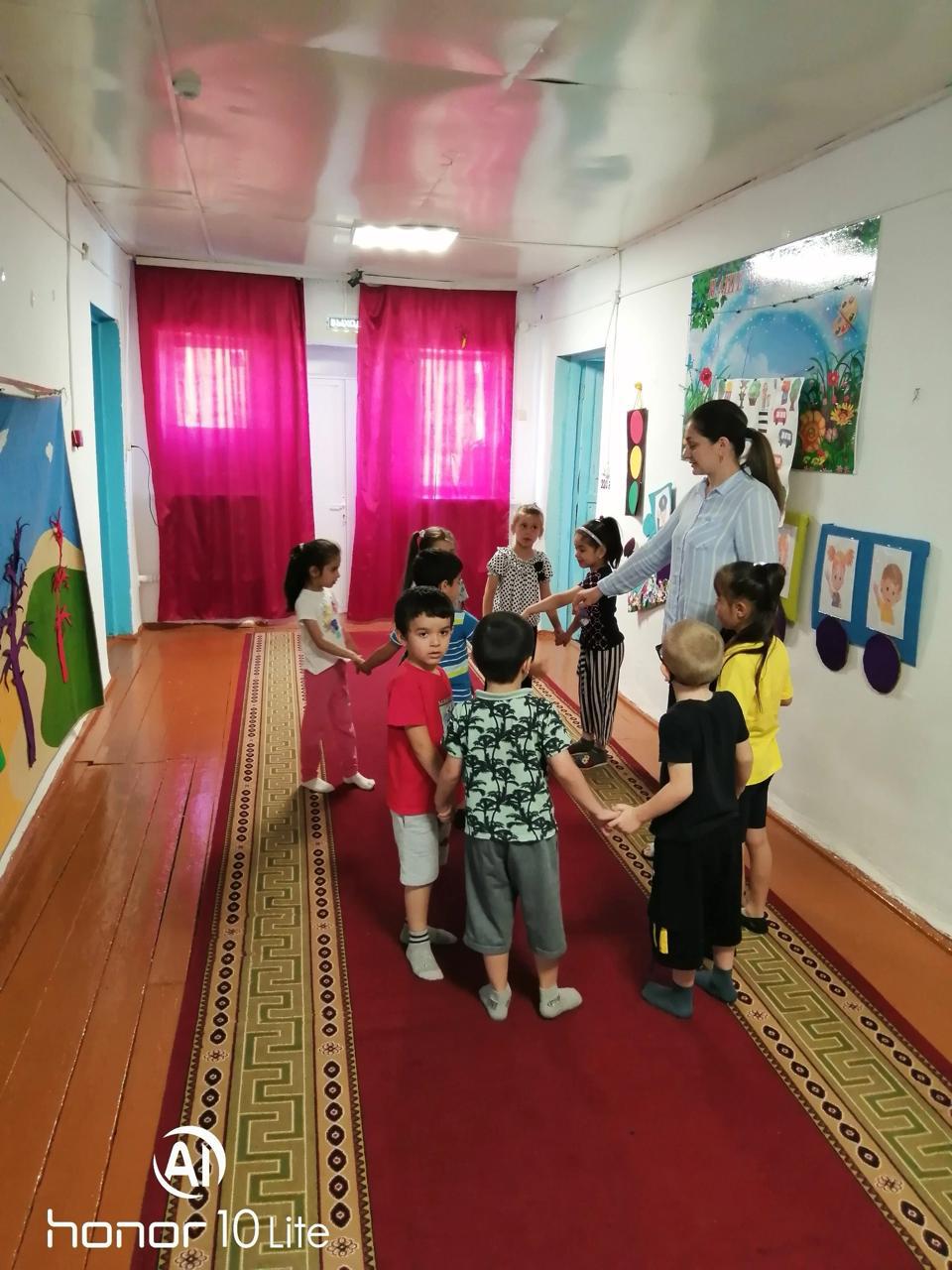 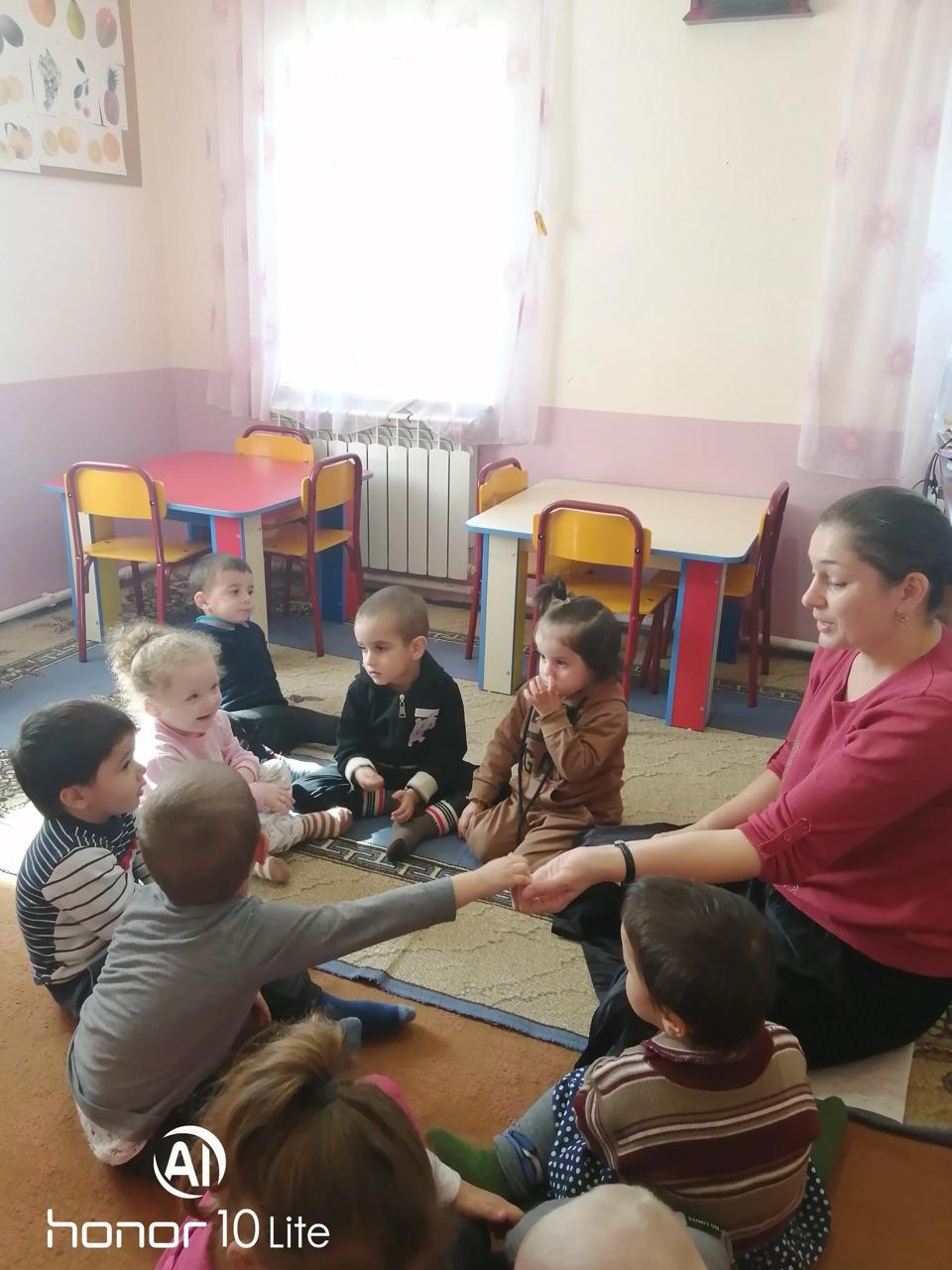 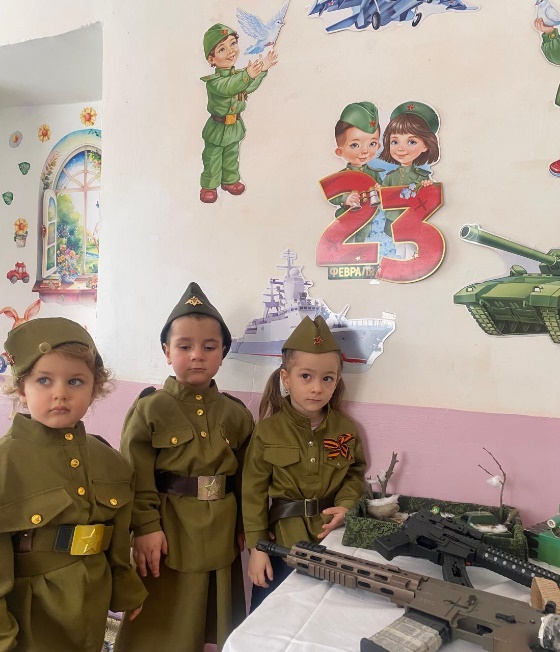 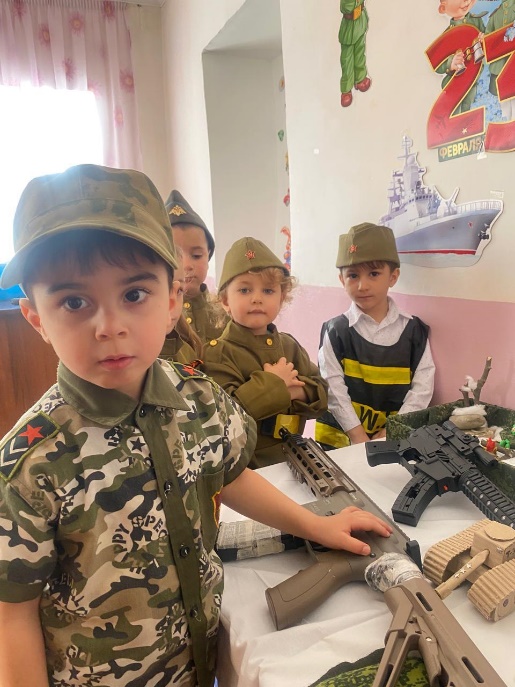 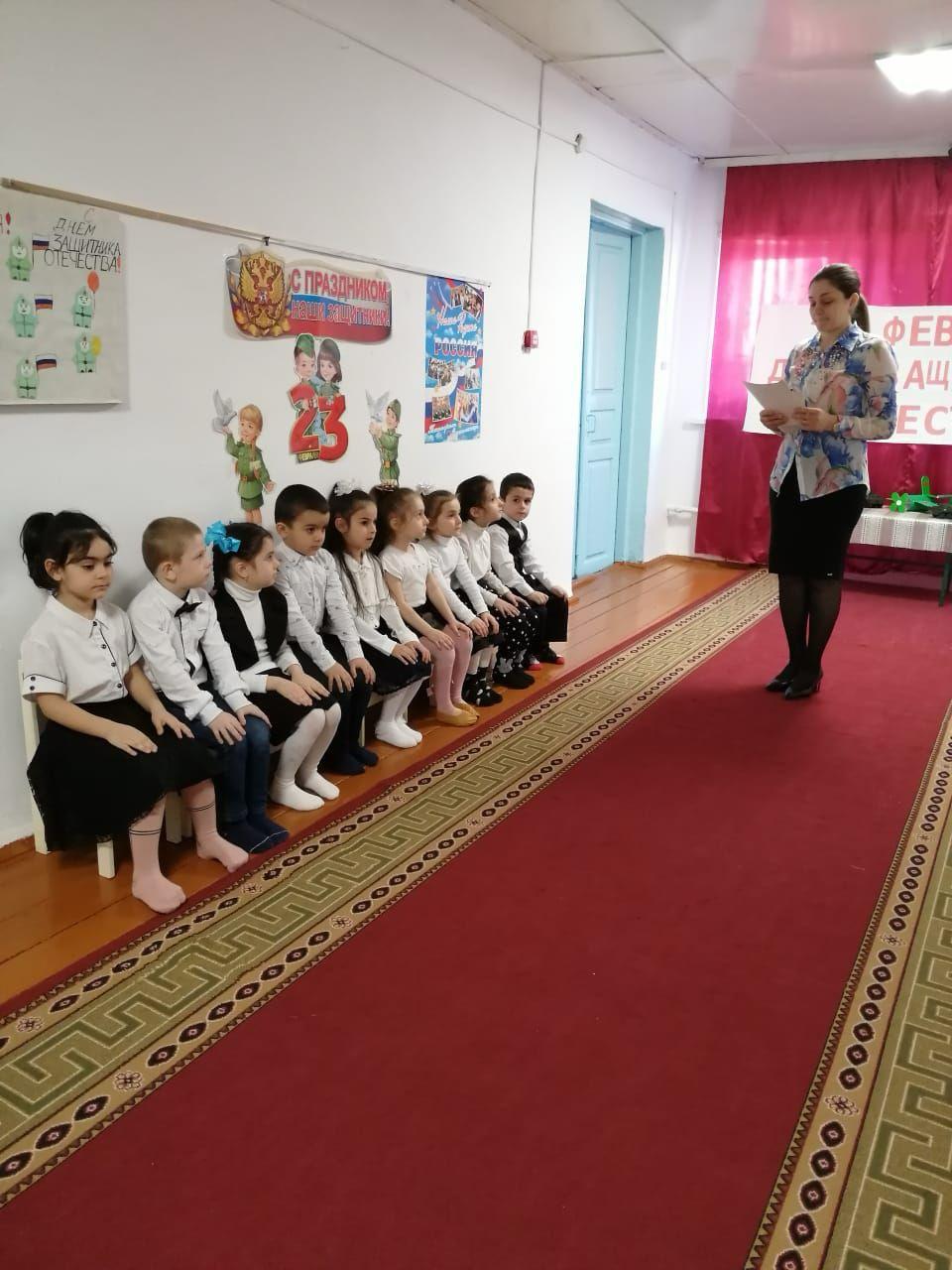 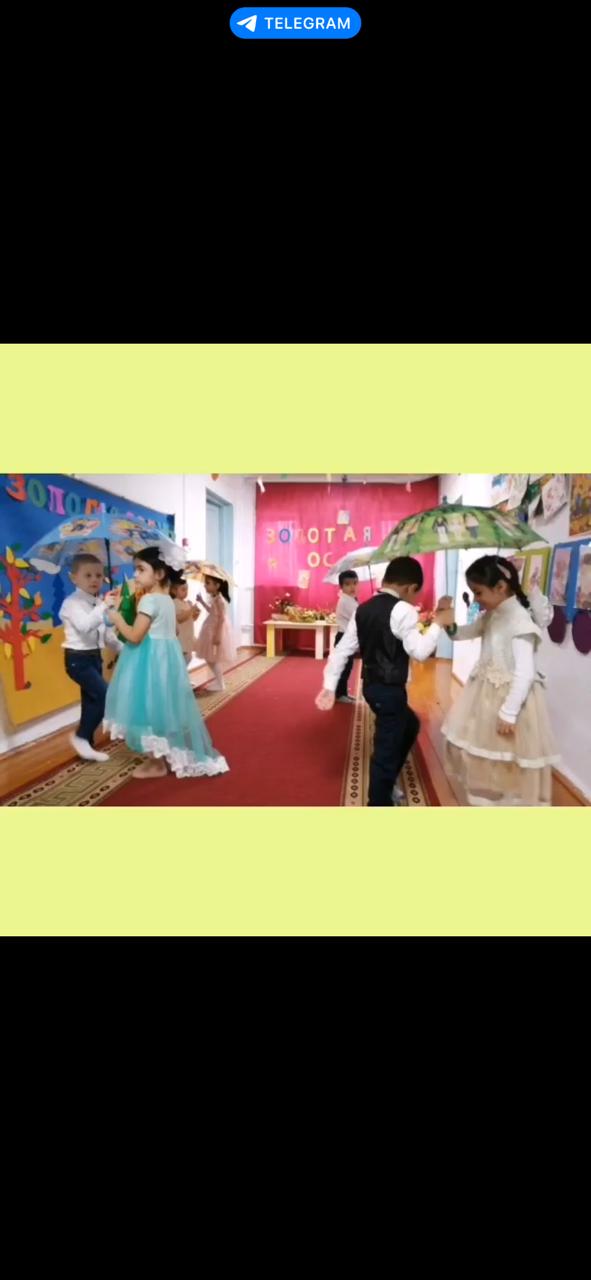 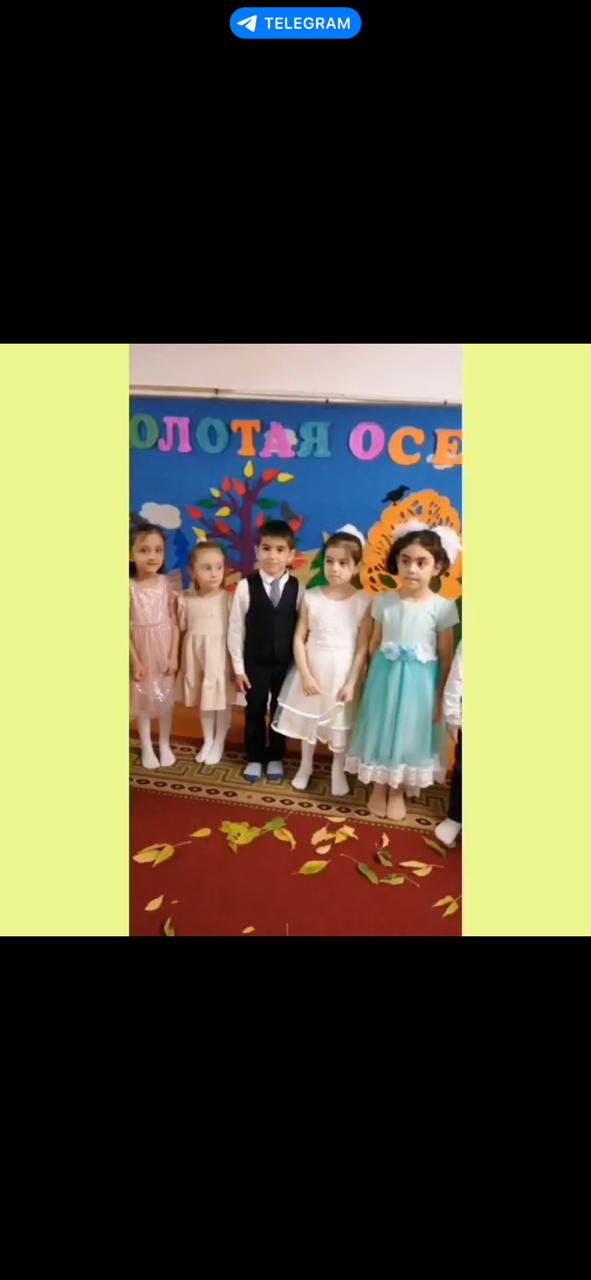 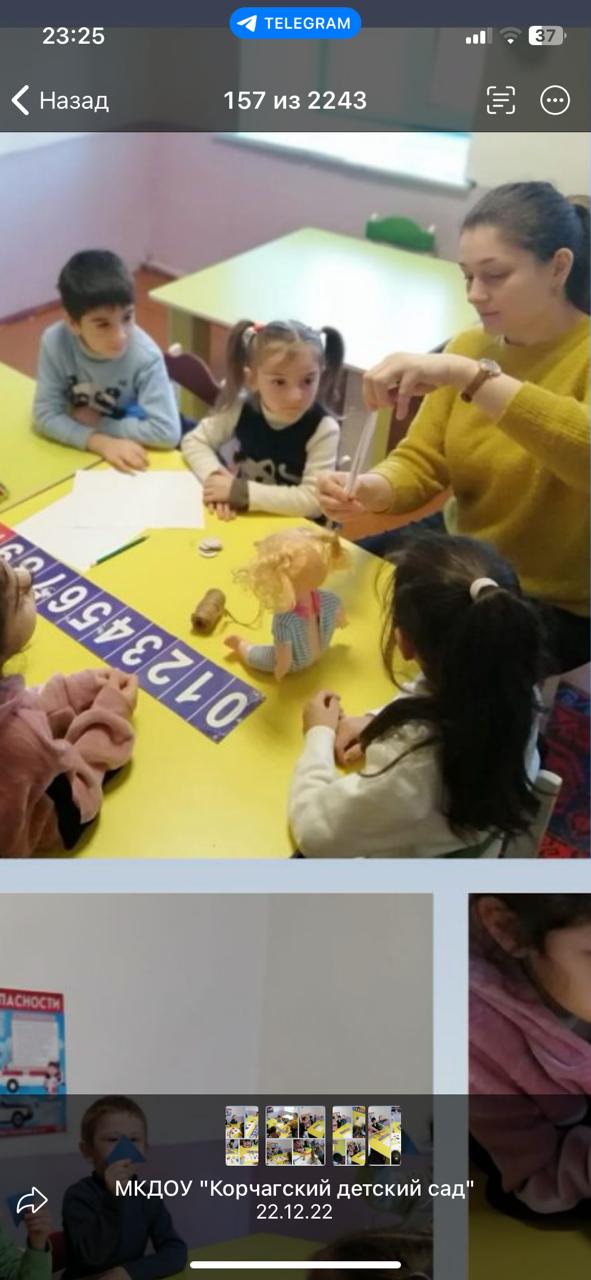 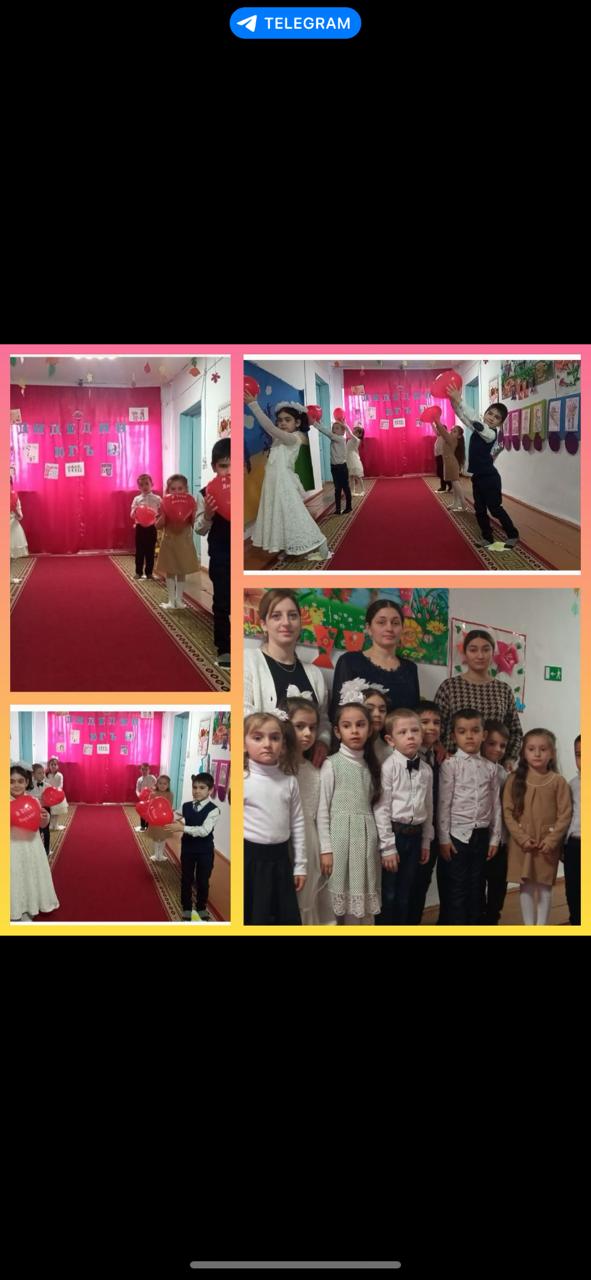 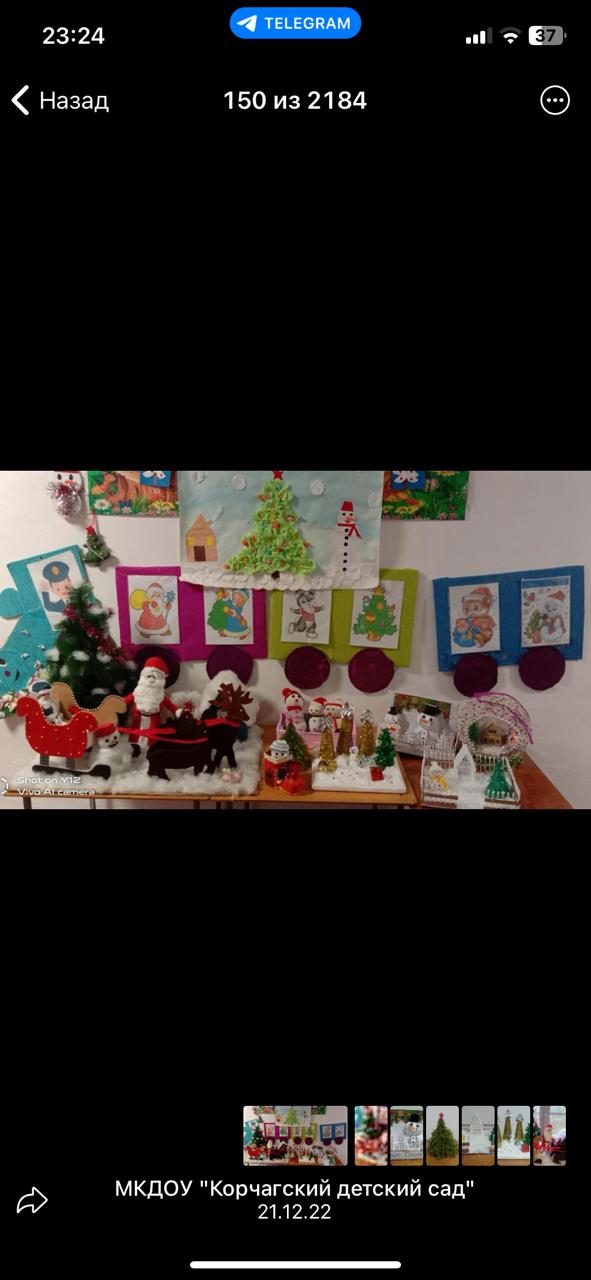 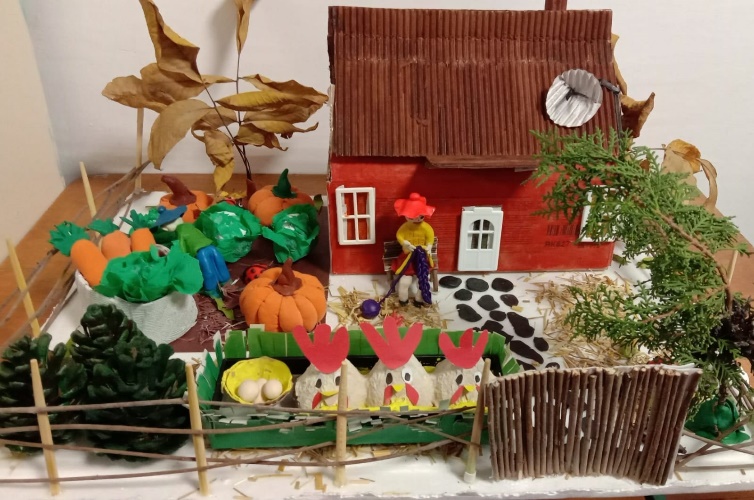 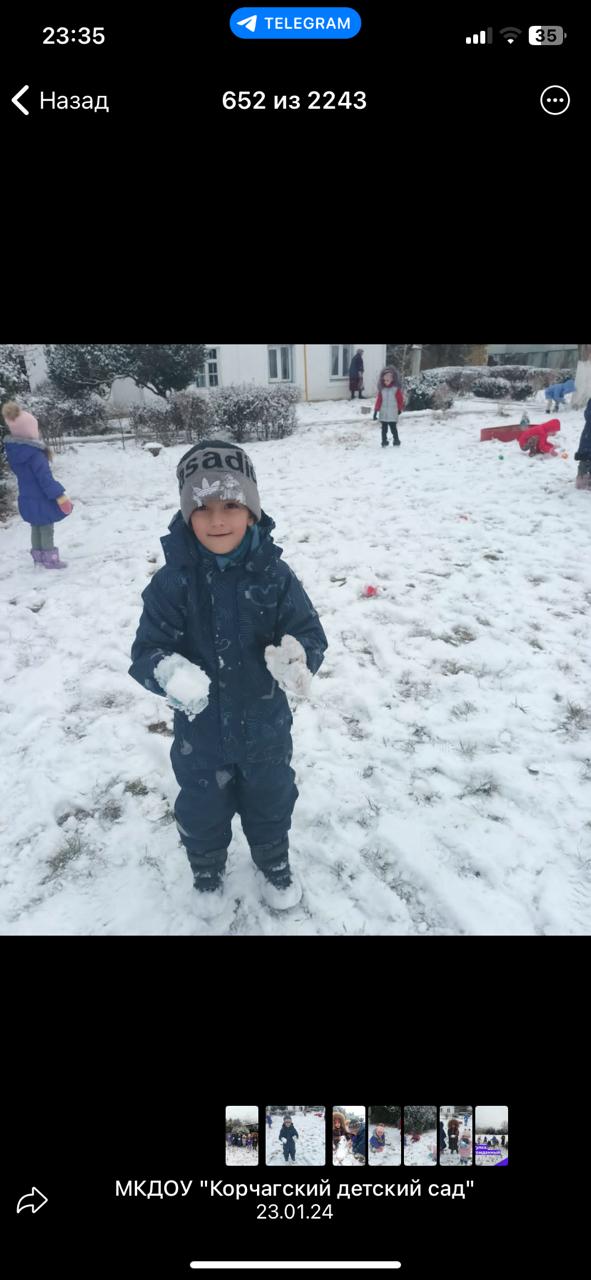 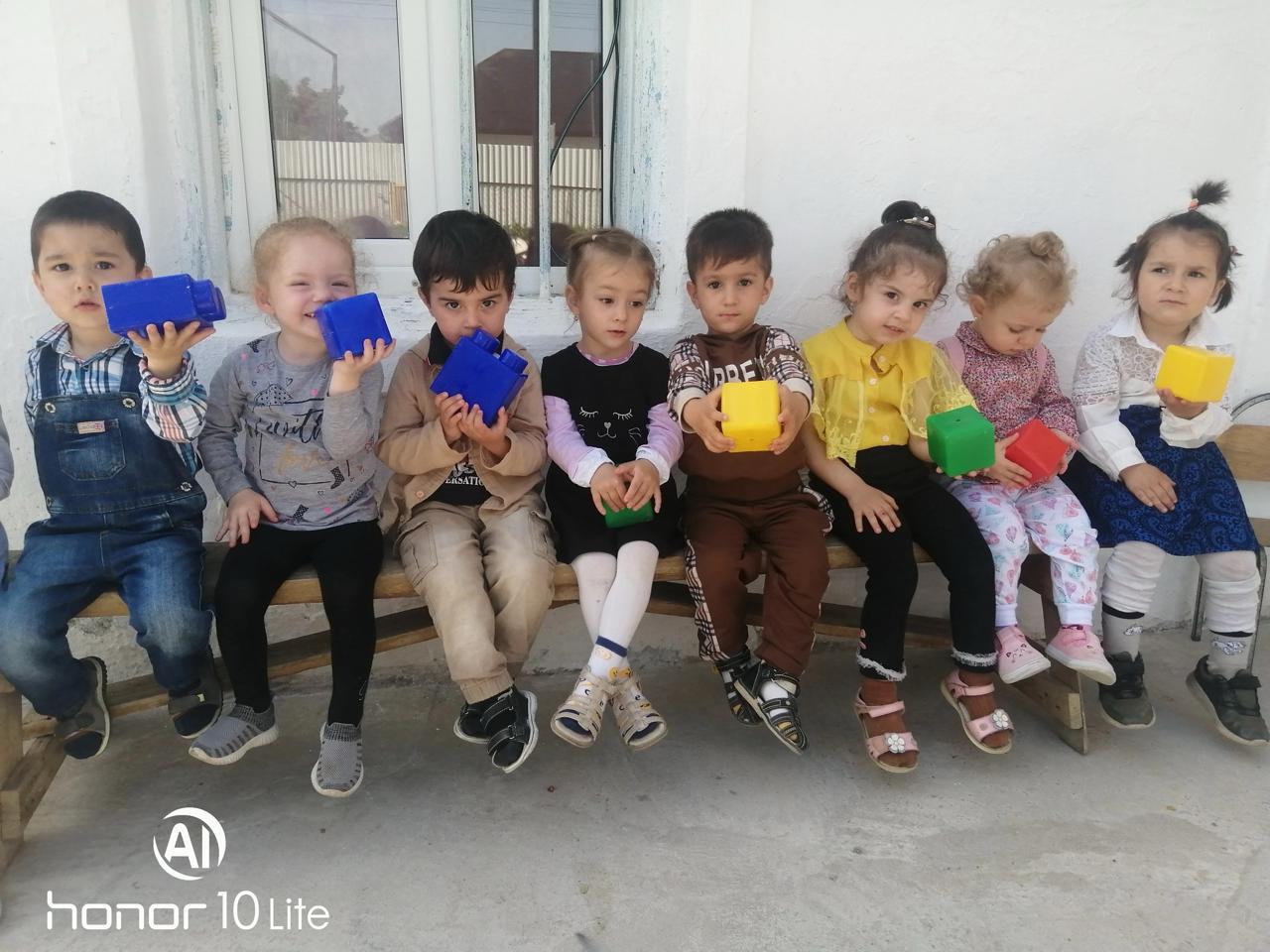 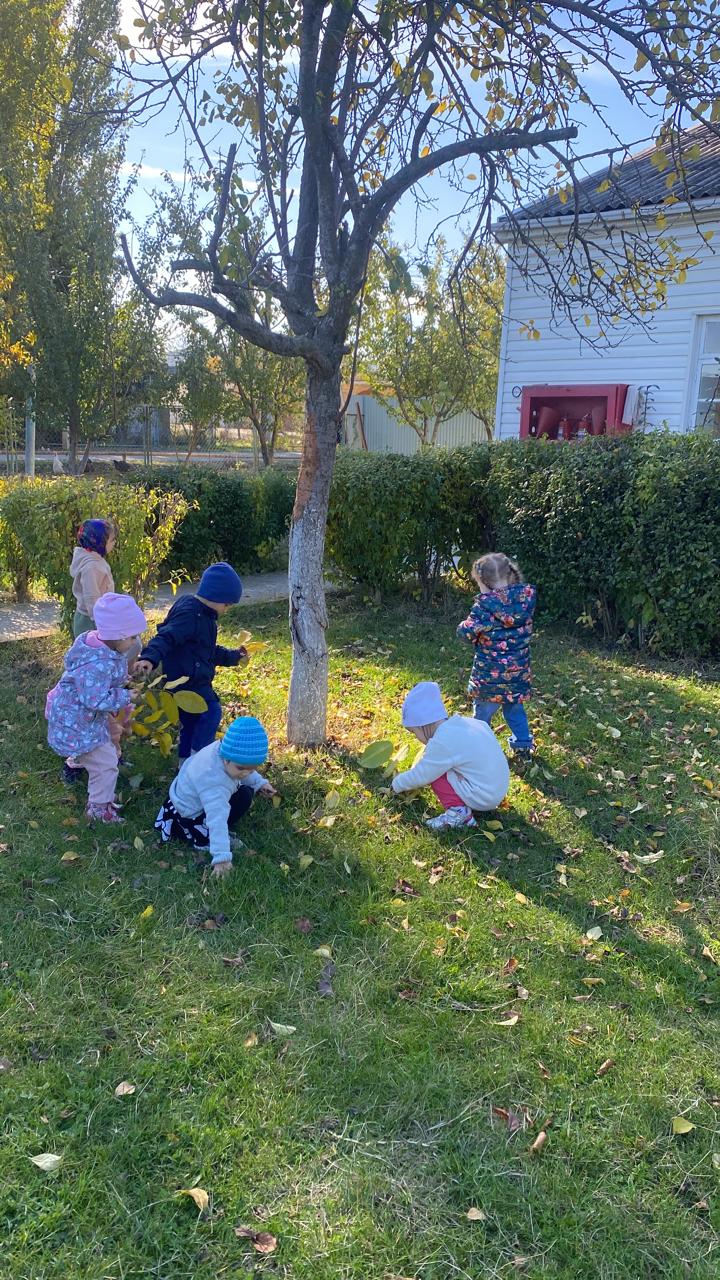 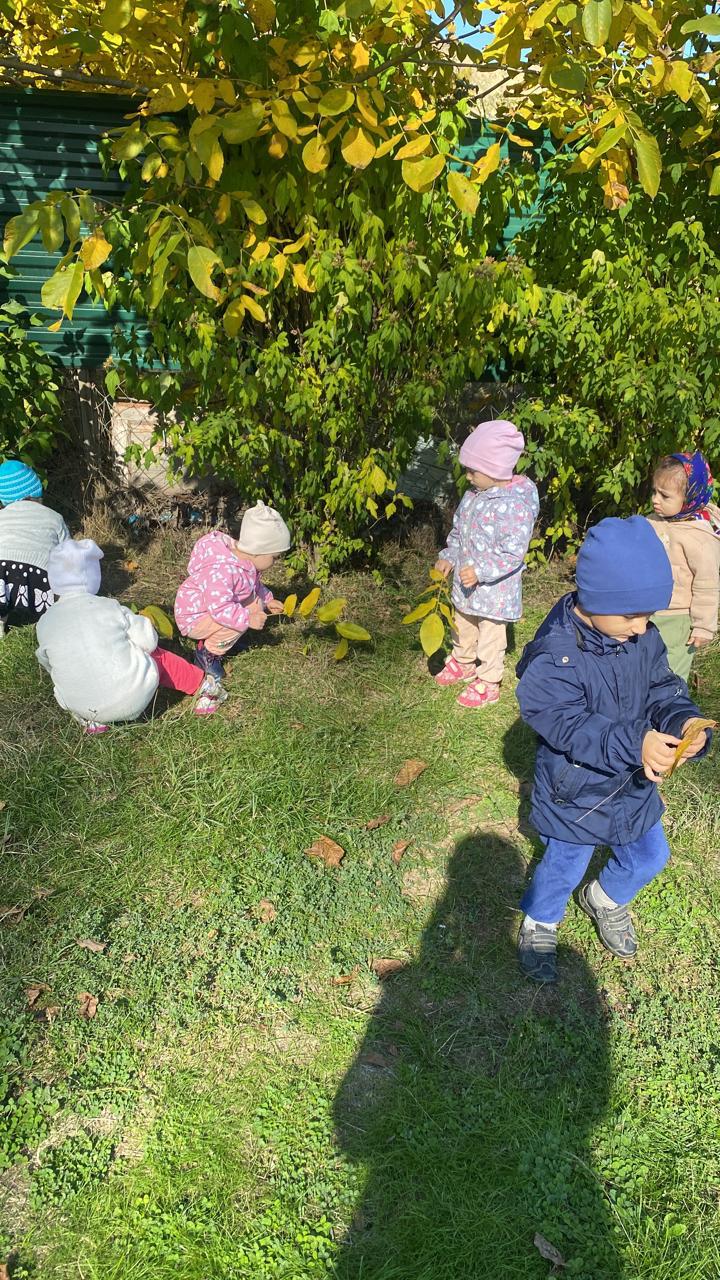 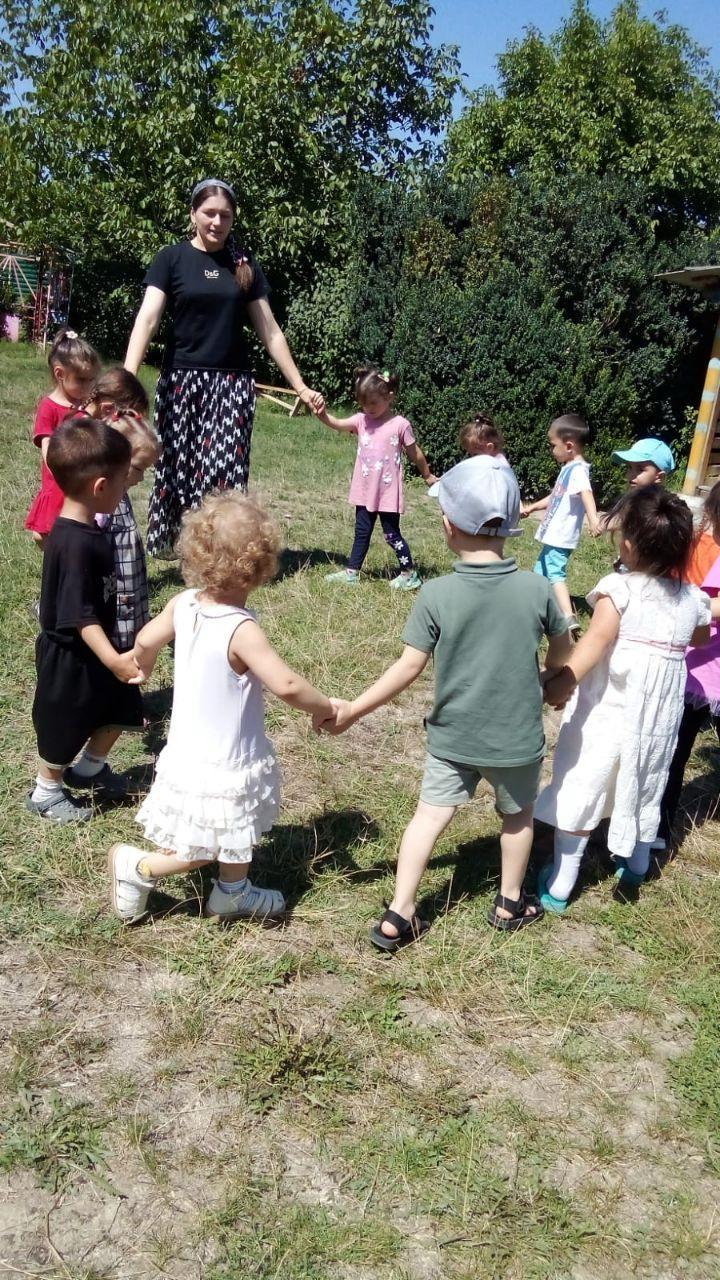 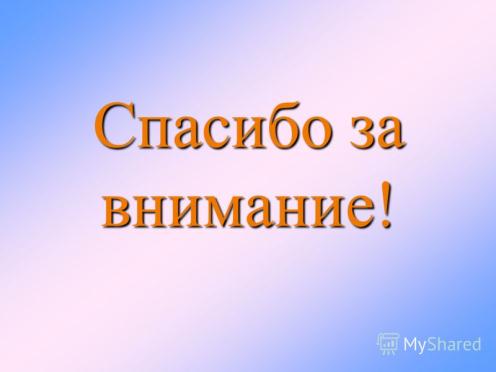